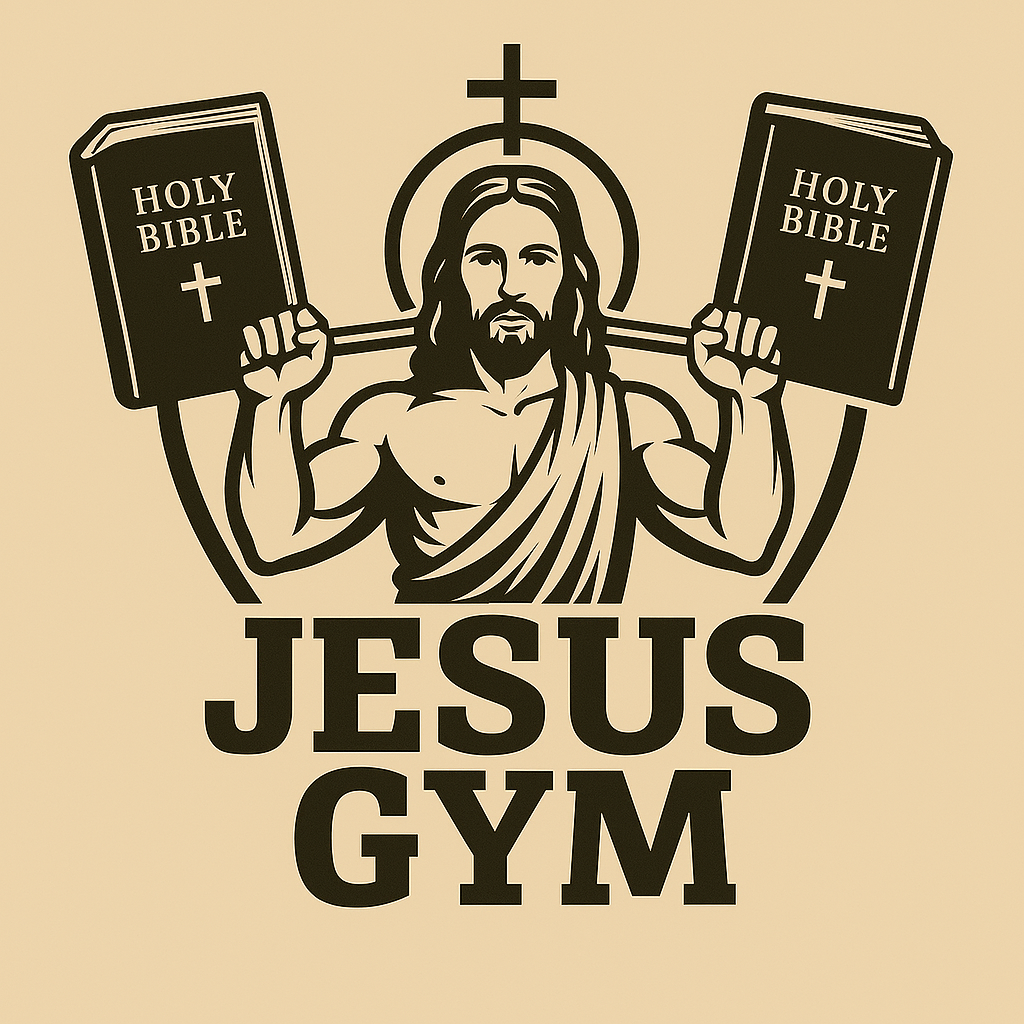 Welcome to the...
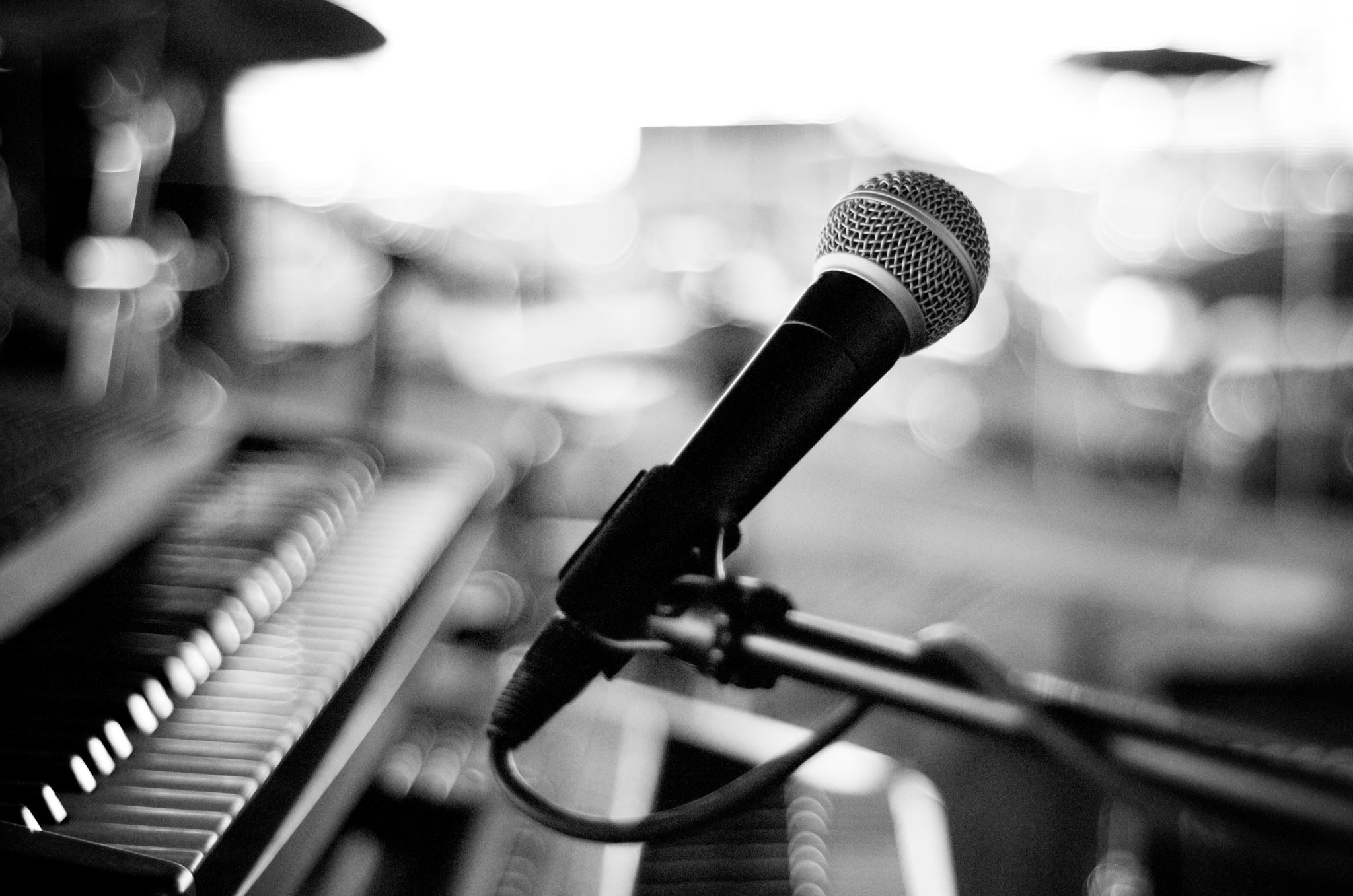 What is this sound?
Who is this person?
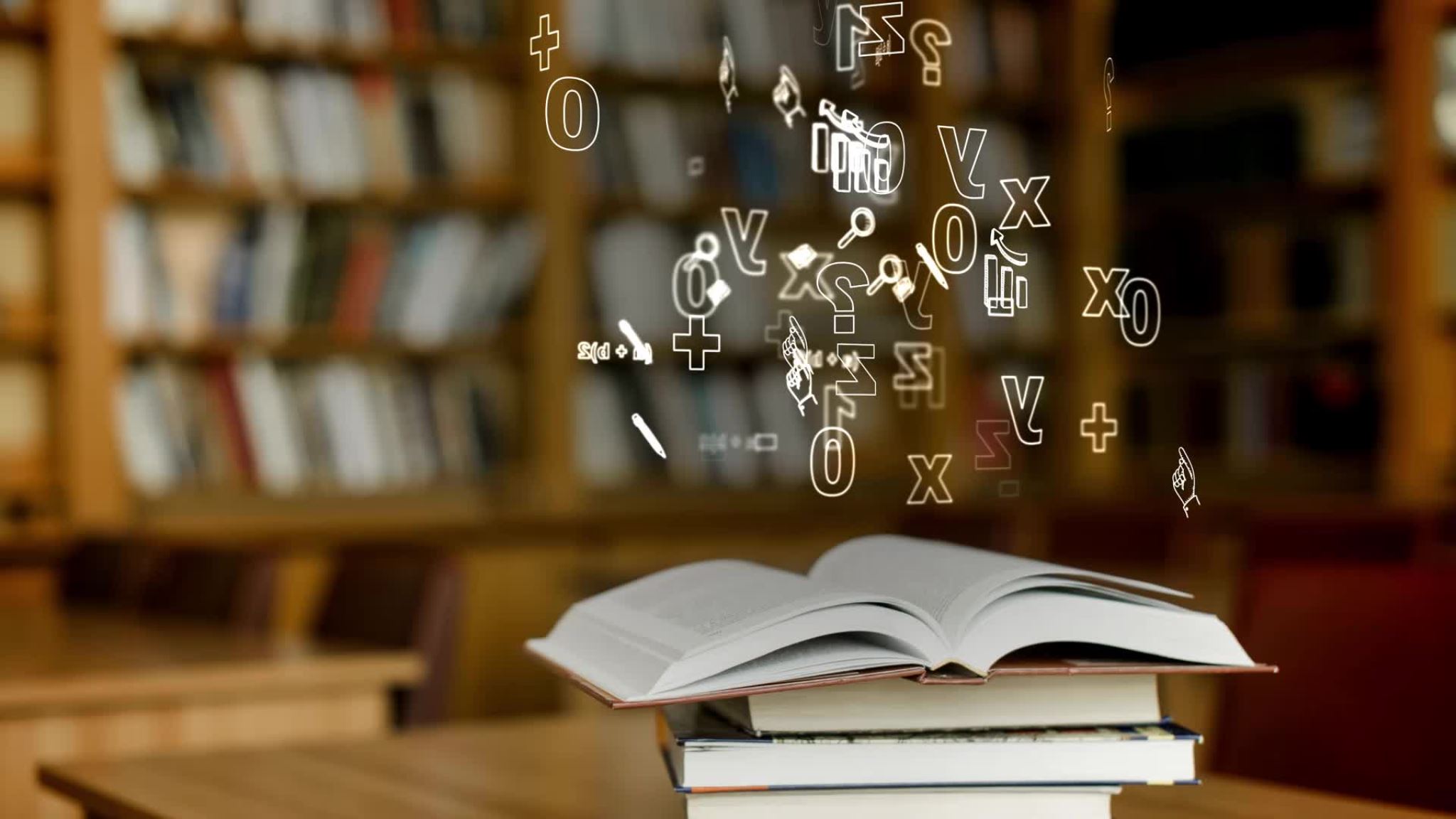 Scripture recognition
Who, what, when, where (why?)
Who, what, where, why?
“And I will make of you a great nation, and I will bless you and make your name great, so that you will be a blessing.”
Who, what, where, why?
"He must increase, but I must decrease.”
Who, what, where, why?
“And you know that God anointed Jesus of Nazareth with the Holy Spirit and with power. Then Jesus went around doing good and healing all who were oppressed by the devil, for God was with him.”
Who, what, where, why?
“You then, my son, be strong in the grace that is in Christ Jesus. And the things you have heard me say in the presence of many witnesses entrust to reliable people who will also be qualified to teach others.”
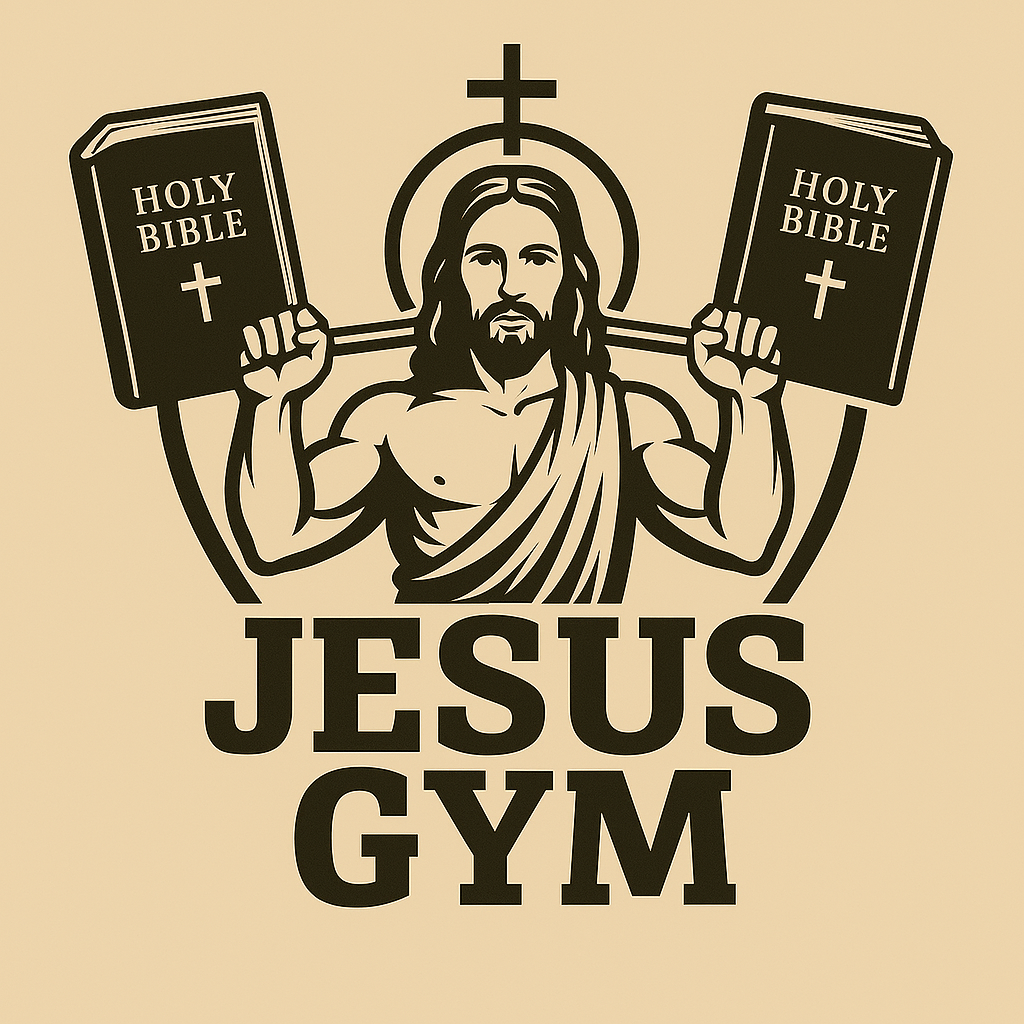